GOMETRIA
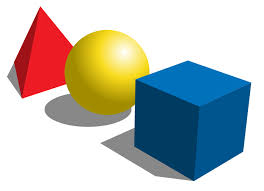 Geometría  Topológica
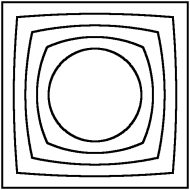 Las invariantes que caracterizan a la geometría topológica son:
El tipo de lugar geométrico: Abierto o cerrado con la consiguiente determinación de distintas regiones en el espacio: interior, exterior y frontera
Continuidad o discontinuidad del lugar geométrico 
Orden entre los elementos del lugar geométrico
Tipo de conexión entre los elementos del lugar geométrico
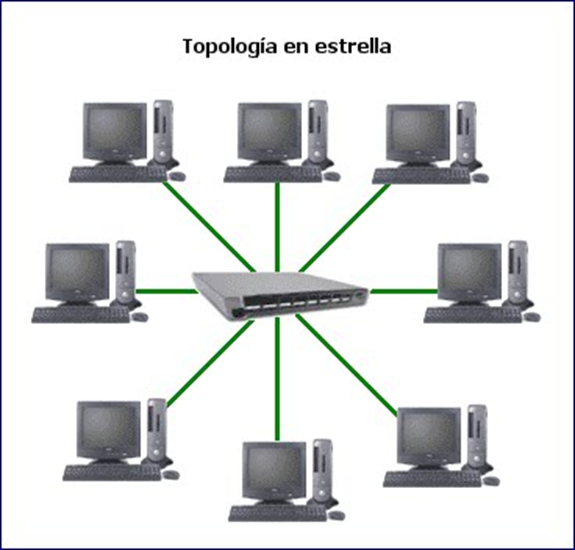 Gomería  Proyectiva
Las invariantes que caracterizan a la geometría proyectiva son la orientación y la localización en el espacio que podemos traducir en términos como :
Delante-Atrás
Encima-Debajo
Derecha-Izquierda
Entre
Al lado
Enfrente
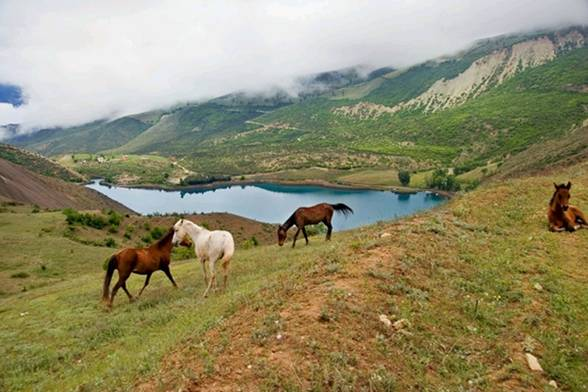 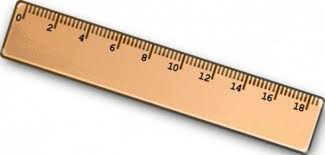 Gomería  Métrica
Las invariantes que caracterizan a la geometría métrica  son:
La medida de segmentos, superficies o volúmenes
La medida de los ángulos ( la perpendicularidad, el paralelismo)
La forma
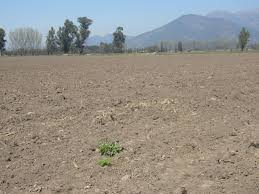 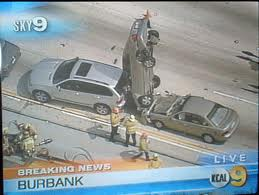 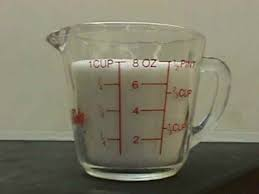 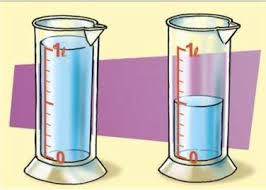 Hay que tener en cuenta que la geometria metrica comprende todos los invarientes de las otras dos y la proyectiva comprende los variantes topologicos
Debemos tener en cuenta que, en la mente del niño se desarrollan simultaneamente los tres tipos de geometria, a pesar de la construcion matematica que implica esa inclusion secuencial desde la geometria metrica a la topologica. Por tanto desde el punto de vista pedagogico, es recomendable la propuesta indistinta de situaciones  en que se intoduscan conceptos topologicos, metricos o proyectivos.
LA MEDIDA
Tamaño, longitud, superficie, angulos, masa, capacidad, volumen , tiempo, dinero
Relacion sobre la construccion de los sistemas de medidas creados por la humanidad y los niños de preescolar
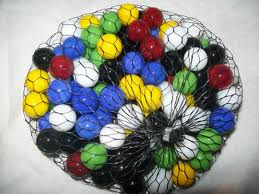 Numeros que nos permiten cuantificar magnitudes
Cualquier magnitud necesita ser dividida en unidades que puedan contarse dado que ellas en si mismas constituyen una unidad
Usar instrumentos de medicion en sus primeros acercamientos al concepto de medida puede perjudicar  al niño en la comprension del concepto de medida?.
La aplicacion de un instrumento de medida solo expresa un resultado numerico y eso no es medir sino que es leer la medicion.
Medir la cinta
El niño debe comenzar usando medidas no convencionales  es decir recorrer un camino similar al que recorrio la humanidad hasta llegar a medir, solo asi es posible de llegar al cocepto dde medida
La humanidad llego a tomar medidas
Los grupos sociales descubrieron que podian establecer comparaciones y determinar diferencias a travez de utilizar diferentes patrones.

Medir terrenos, intercambios comerciales, construcciones, viajes, etc.

Algunas soluciones que inicialmente, se concretaron en la utilizacion de madidas de orden antropomorfico.

Longitud------- pie, pulgada, puño
Distancias-----tiro de piedra y ballesta


Generacion de conflictos por las variables corporales 

Finalmente surgen las unidades convencionales pero basdas en un personaje reconocido dela region. Por ejemplo la Yarda que se fijo a partir de la distancia de la nariz de enrique I a sus llemas de los dedos con el brazo extendido.
Despues se cortaron varas a la medida y despues se fueron dividiendo mediante marcas mas pequeñas llegando asi a la regla, el metro etc.
La nocion de la medida se construye solo apartir de haber logrado la comprension del numero
La nocion de la medida se construye a partir de procesos propios de la medicion
Vigotski
Piaget
Medida
No es posible percepcion visual
Posible percepcion visual
Influyen variables ajenas a la medida
Cuanto mas largo?
Cuantitativo: 
La medida
Comparaciones Cualitativas
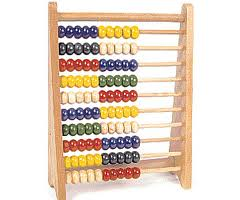 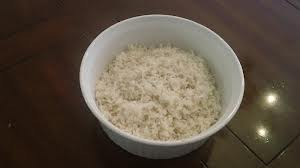 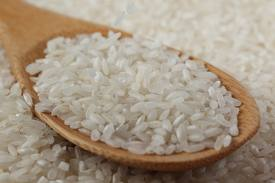 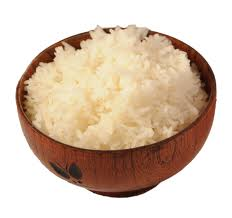 Unidades no convencionales
Unidades  convencionales
Conceptos
Medir:
Medida:
Unidad de Medida:
Longitud:
Masa:
Peso:
Capacidad:
Tiempo:
Dinero:
Medida y longitud
Pasos Chicos
Pasos de Gigante
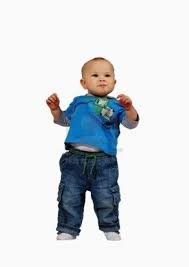 Masa y Peso
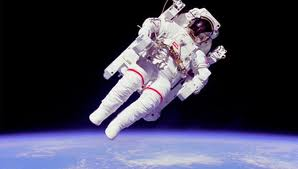 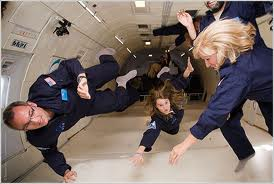 Que pesa mas un kilo de plomo o un kilo de Pluma?
Capacidad
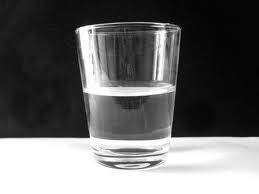 Tiempo
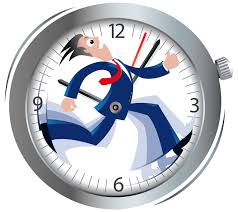 Dinero
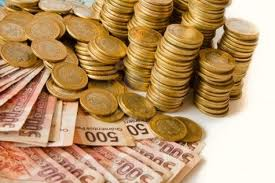